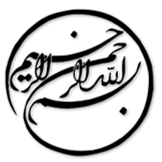 اعتماد به برندهای رسانه های اجتماعی و ارزهای رسانه ای ادراک شده
 مطالعه ای پیمایشی در چین
دانشجو:
استاد:
سال تحصیلی:
نام درس:
فصل اول: مقدمه

پیدایش فن آوری Web 2.0 پویگان سیستم رسانه ای را دگرگون کرده است. در چین، پلتفرم های رسانه های اجتماعی گوناگونی همچون وی چَت، تیک تاک و ویبو به طور فزاینده ای محبوبیت یافته اند چنان که شمار بزرگی از کاربران در درون و بیرون از کشور را در سال های اخیر جذب کرده اند. برای نمونه، پایگاه کاربران تیک تاک چنان بزرگ و عظیم گشته که دولت ترامپ حتی آن را تهدیدی برای امنیت ملی دید و یک دستور اجرایی صادر کرد تا این برنامه را همراه با برنامه ی وی چَت در خاک آمریکا ممنوع اعلام کنند. کنجکاوی برانگیز است که چگونه سایت های رسانه های اجتماعی همچون وی چَت و تیک تاک چنین پایگاه بزرگی از کاربران وفادار را در داخل چین و سراسر جهان جذب کرده است. آیا ویژگی منحصر به فردی در این پلتفرم های رسانه های اجتماعی وجود دارد که باعث می شود کاربران به این برندها اعتماد کنند؟ برای خود سایت های رسانه های اجتماعی، ترافیک کاربران مستقیماً با درآمدشان مرتبط است.
1/17
فصل اول
مقدمه
1
سایت های پرطرفدار با ترافیک کاربری بالا می توانند سود شایانی از تبلیغات و آگهی های بازرگانی به دست آورند. به دلیل سطح پایین هزینه ی دسترسی به سایت های رسانه های اجتماعی و تقریباً نبود هیچ مانعی در انتقال میان سایت ها، حفظ کاربران و افزایش وفاداری آنان و اعتماد به پرسشی مهم برای شرکت های رسانه های اجتماعی تبدیل شده است. اعتماد به برند از این نظر نیز مهم است که مستقیماً بر تصمیم های کاربران برای بازدید از سایت برند، به اشتراک گذاردن اطلاعات، افشای اطلاعات کاربران، خرید کردن، و انجام فعالیت های شبکه بر روی سایت و نیز انصاف و عدالت برند و وفاداری به برند تأثیر می گذارد. اعتماد به رسانه همچنین تشخیص اخبار کذب و جعلی در رسانه های اجتماعی را پیش بینی می کند. با توجه به محبوبیت فزاینده ی برندهای رسانه های اجتماعی چینی و افزایش مشکلات برای برندهای رسانه های اجتماعی برای حفظ اعتماد در میان کاربران، لزوم بررسی عوامل تعیین کننده ی اعتماد به برند رسانه های اجتماعی مهم است. از همین رو، پژهش کنونی فرضیه های زیر را پیش می نهد:
2/17
فصل اول
مقدمه
1
فرضیه 1: استفاده از رسانه های اجتماعی برای یافتن اطلاعات (یعنی ارزش اطلاعاتی ادراک شده) به شکل مثبتی با اعتماد به برند رسانه ی اجتماعی مرتبط است.
فرضیه 2: استفاده از رسانه های اجتماعی برای سرگرمی (یعنی ارزش سرگرمی ادراک شده) به شکل مثبتی با اعتبار برند رسانه ی جتماعی مرتبط است.
فرضیه 3: استفاده از از رسانه های اجتماعی برای شبکه سازی اجتماعی (یعنی ارزش شبکه سازی اجتماعی ادراک شده) به شکل مثبتی با اعتماد به برند رسانه ی اجتماعی مرتبط است.
فرضیه 4: استفاده از رسانه های اجتماعی برای یافتن جایگاه اجتماعی (یعنی ارزش ارتقای جایگاه اجتماعی ادراک-شده) به شکل مثبتی با اعتماد به برند رسانه ی اجتماعی مرتبط است.
فرضیه 5: استفاده از رسانه های اجتماعی برای ارتباط برقرار کردن با دولت و سازمان ها (یعنی ارزش ارتباطات سازمانی ادراک شده) به شکل مثبتی با اعتماد به برند رسانه ی اجتماعی مرتبط است.
3/17
فصل اول
مقدمه
1
لطفا توجه داشته باشيد
که اين فايل تنها بخشی از محصول بوده و صرفا جهت معرفی محصول ميباشد
برای خريداری و دانلود فايل کامل مقاله به زبان فارسی
با فرمت پاورپوينت (با قابليت ويرايش(
اينجا کليک نماييد.
فروشگاه اينترنتی ايران عرضه www.iranarze.ir
5
4
3
2
1